REVISION
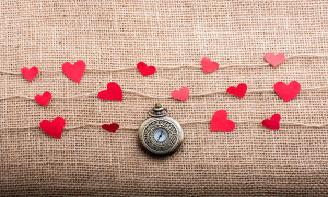 What time is it?
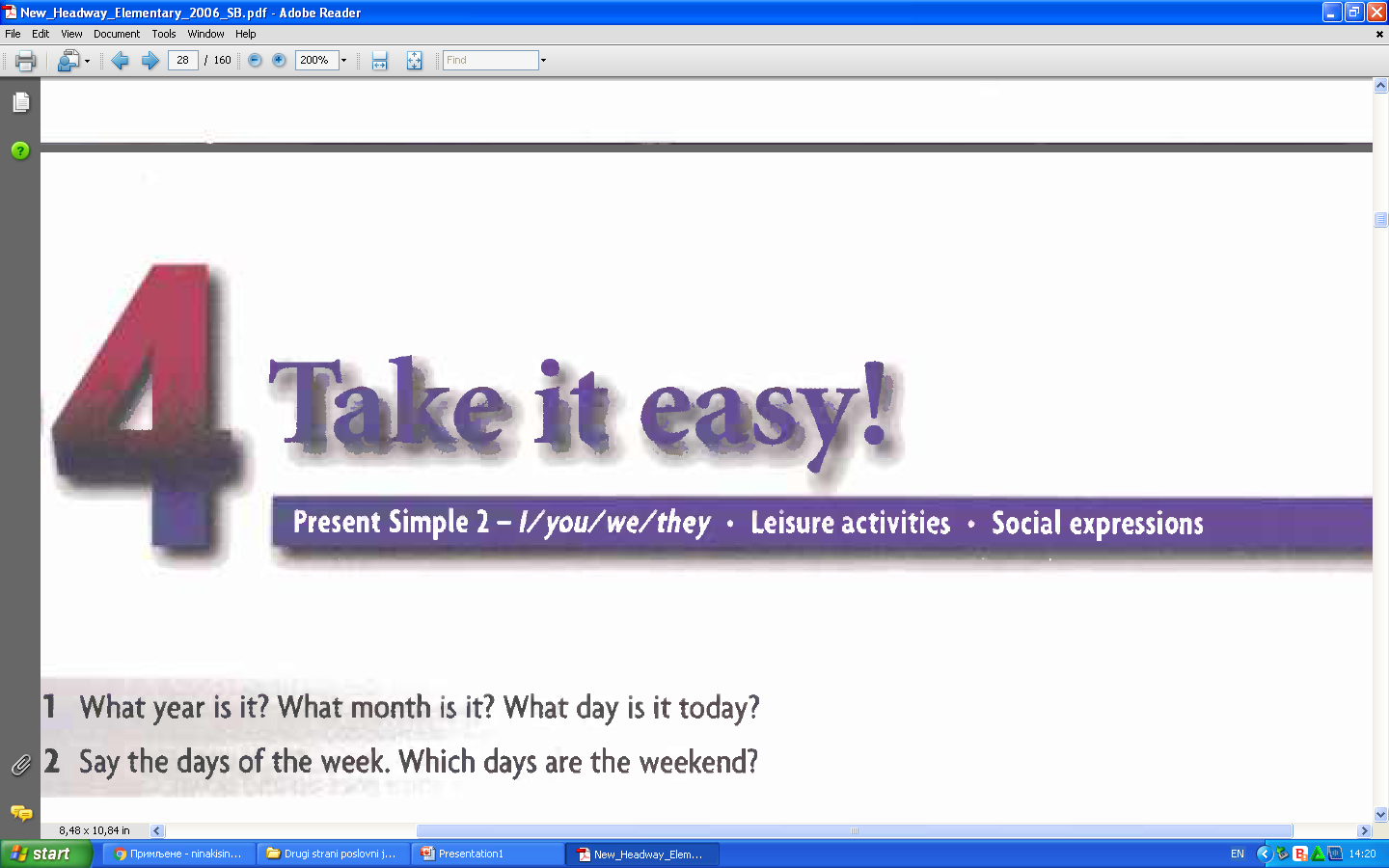 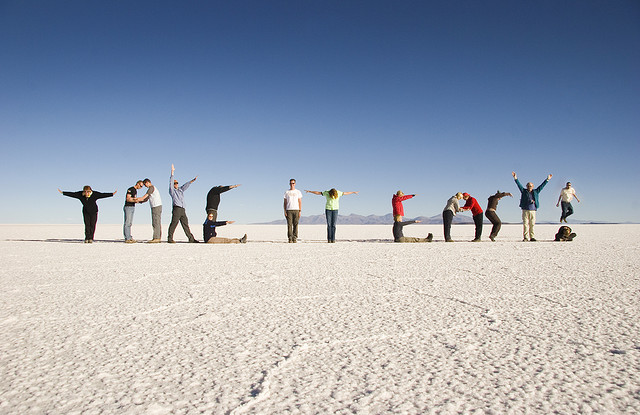 str. 28
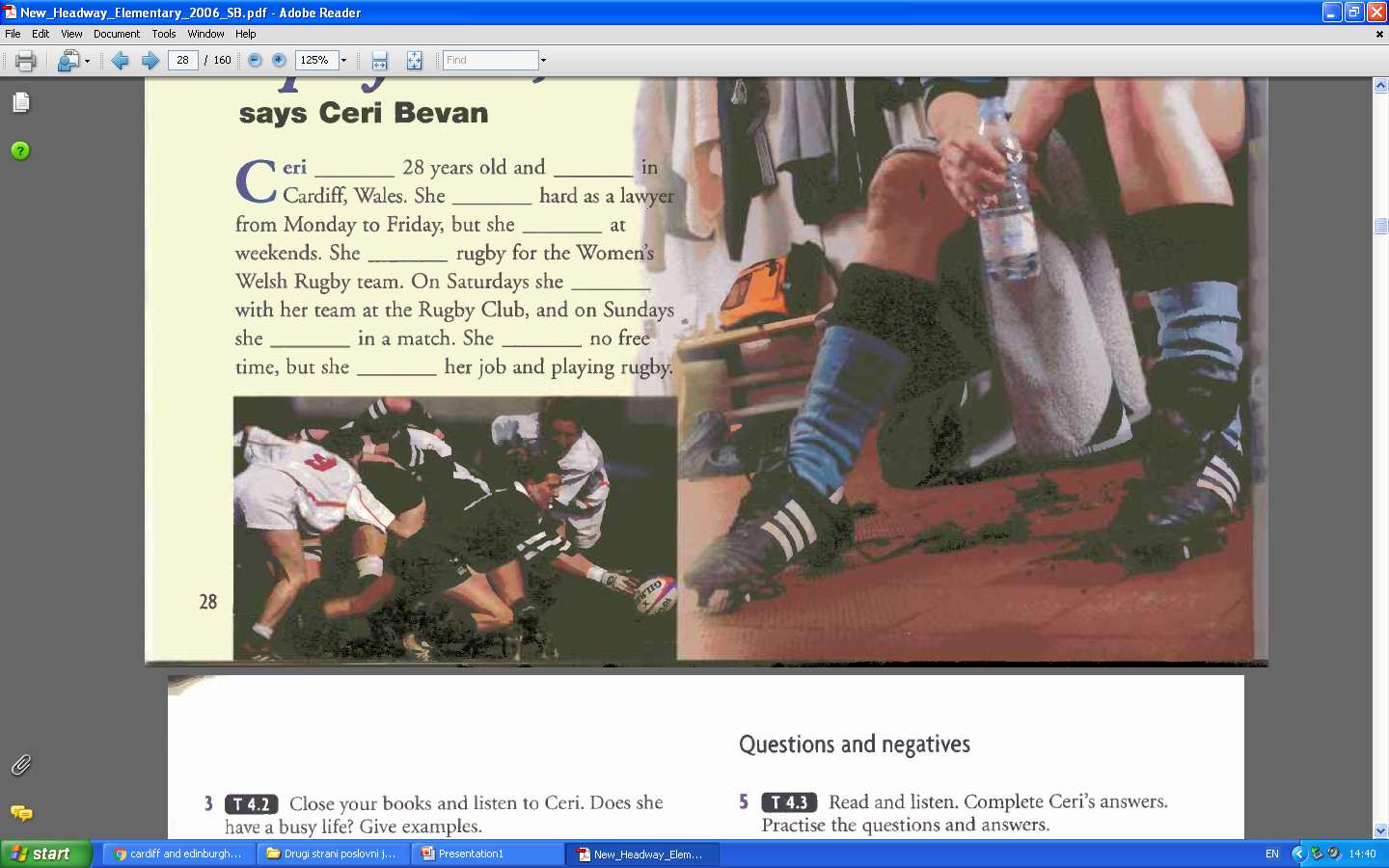 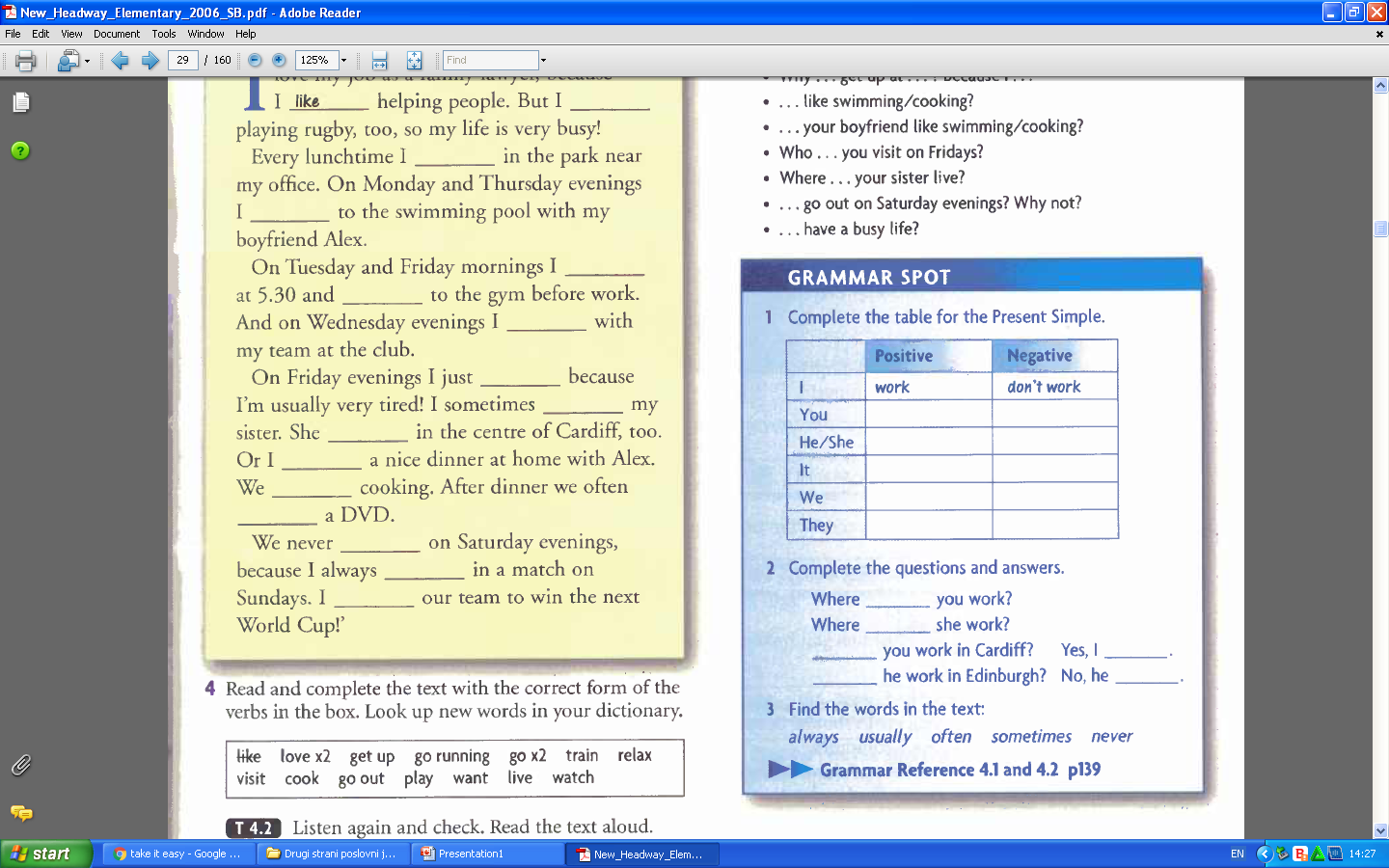 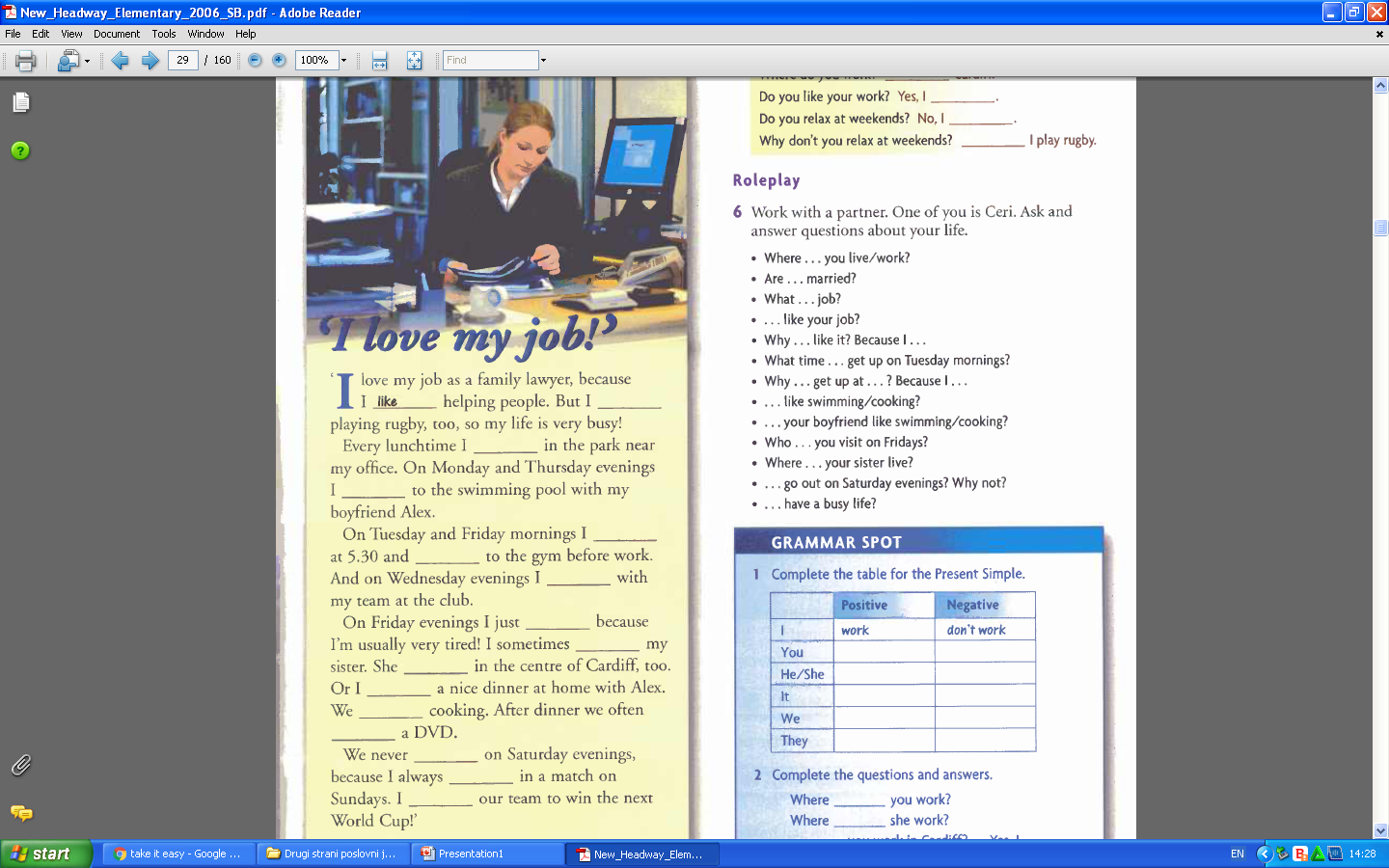 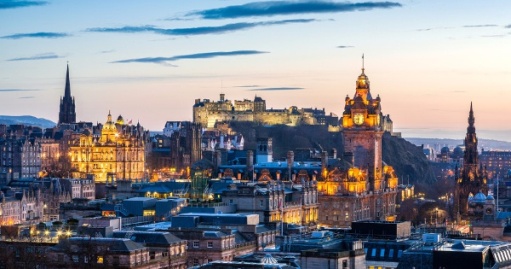 Edinburgh
str. 29, T 4.2
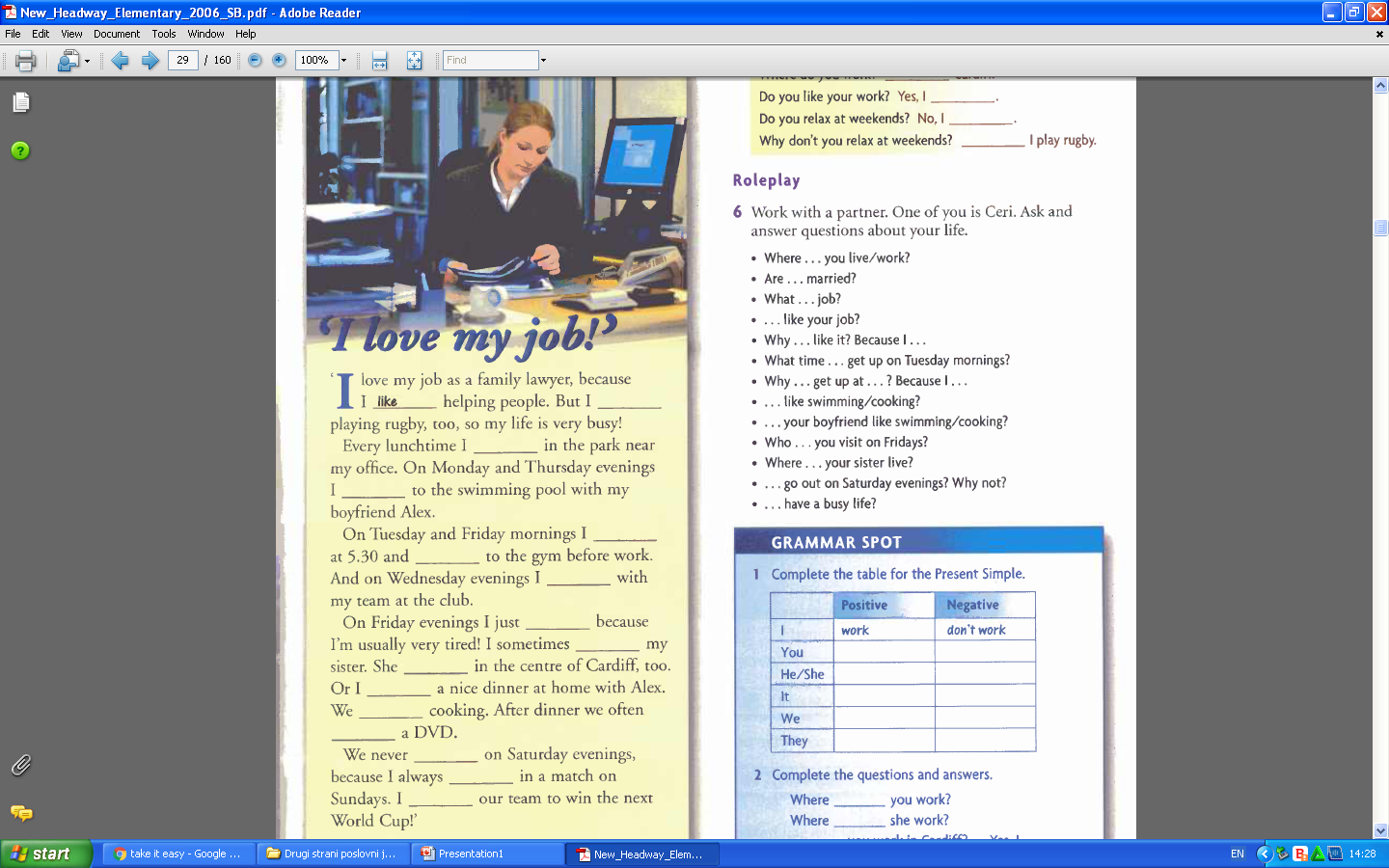 str. 29, T 4.2
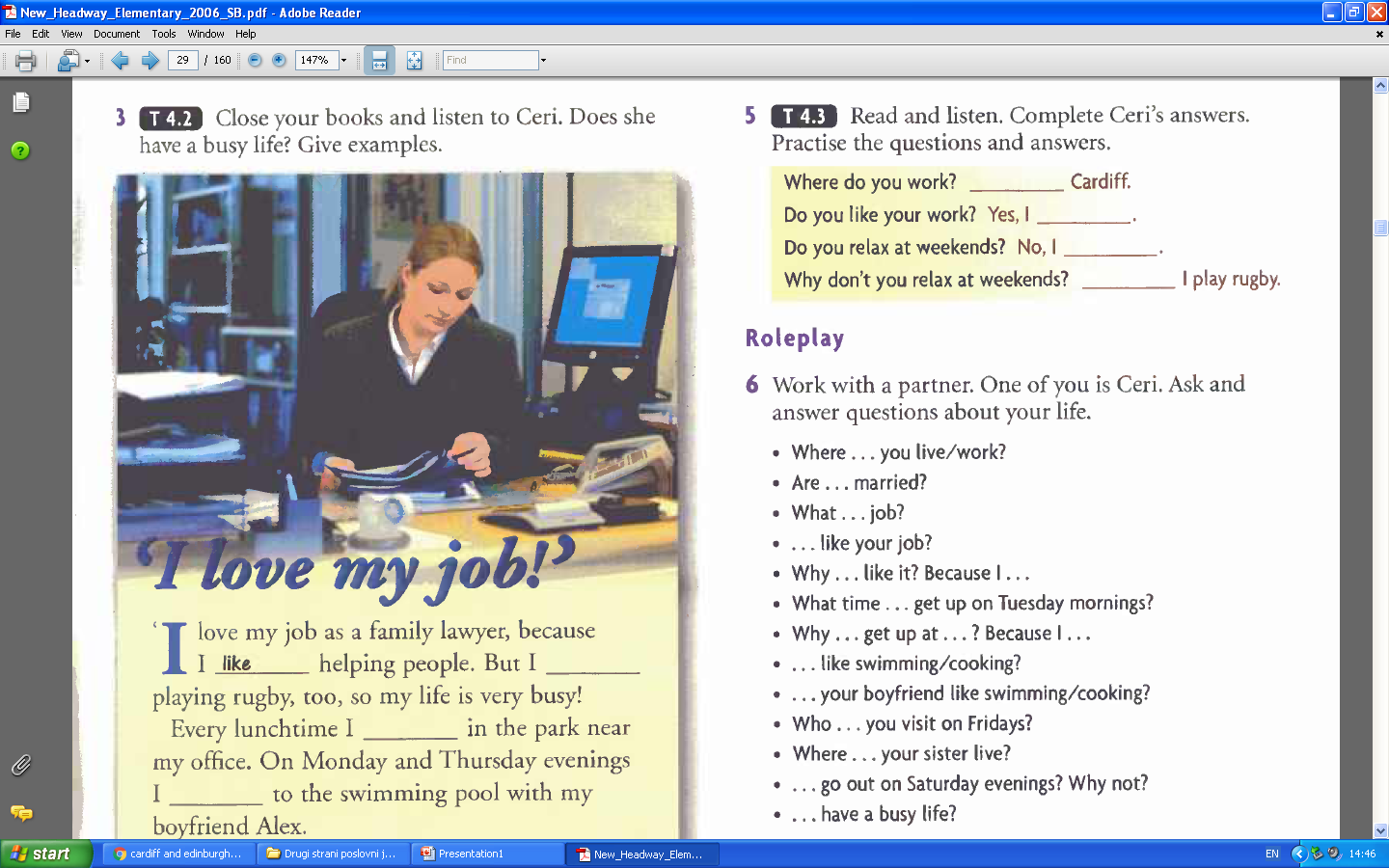 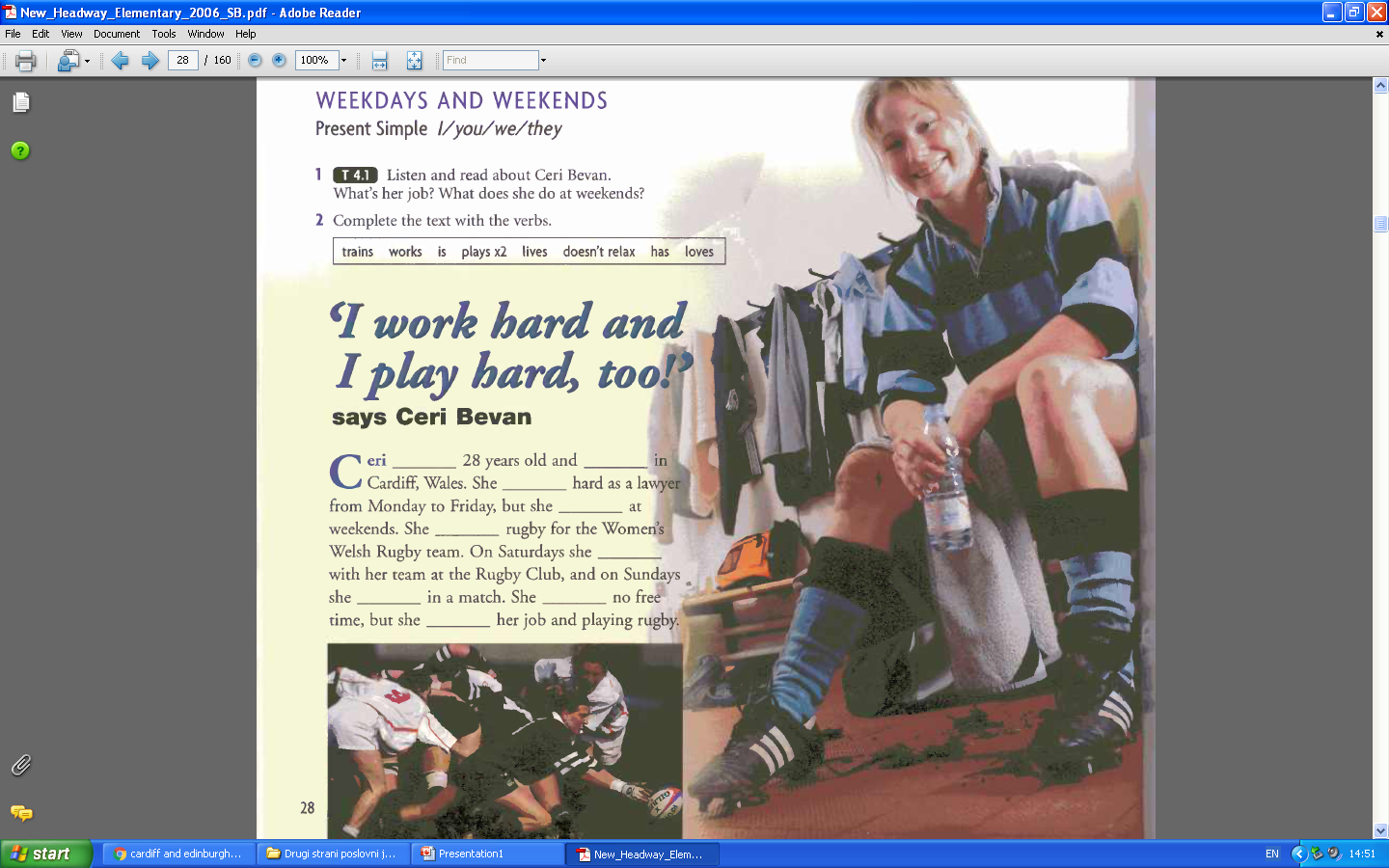 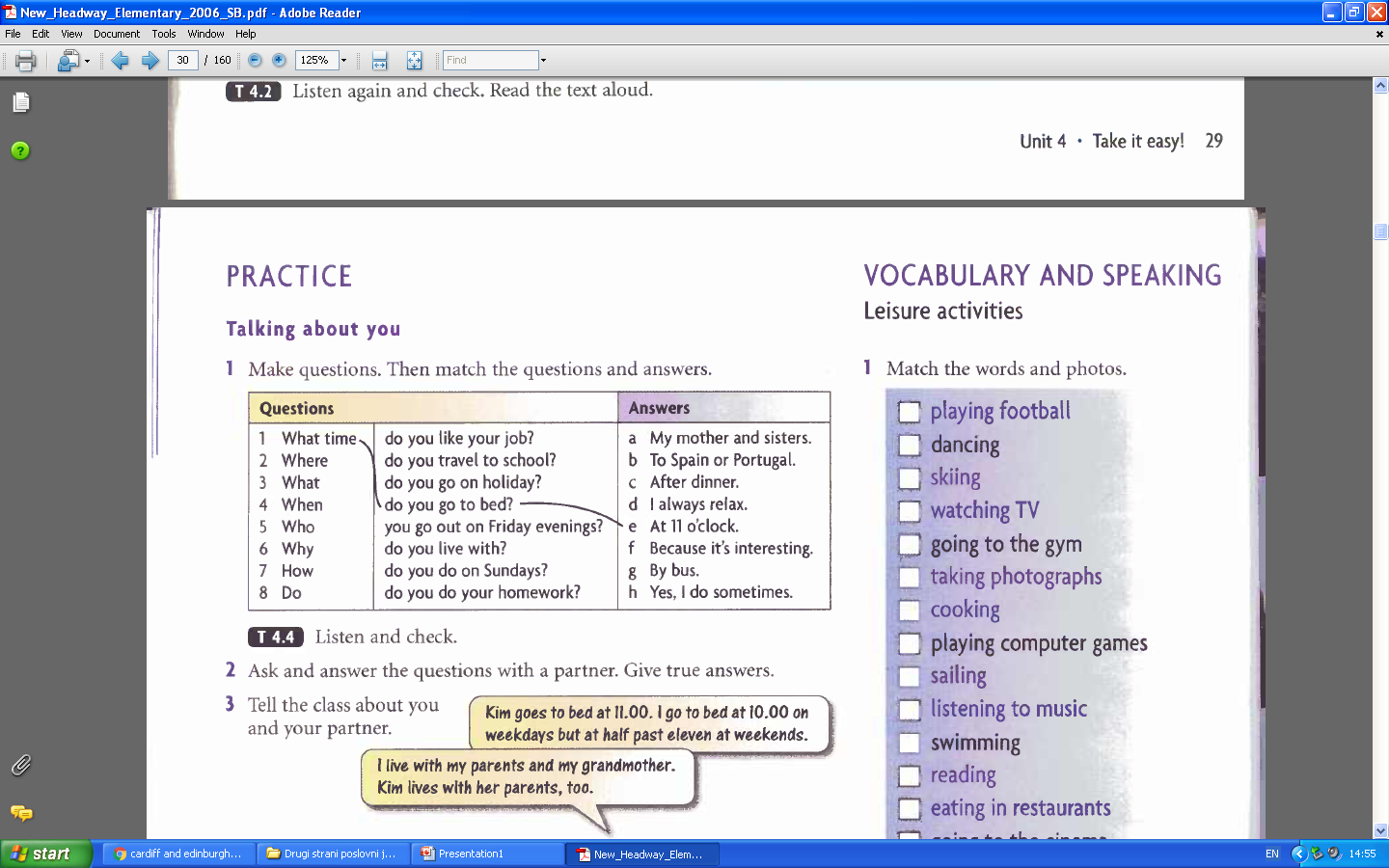 str. 30, T 4.4
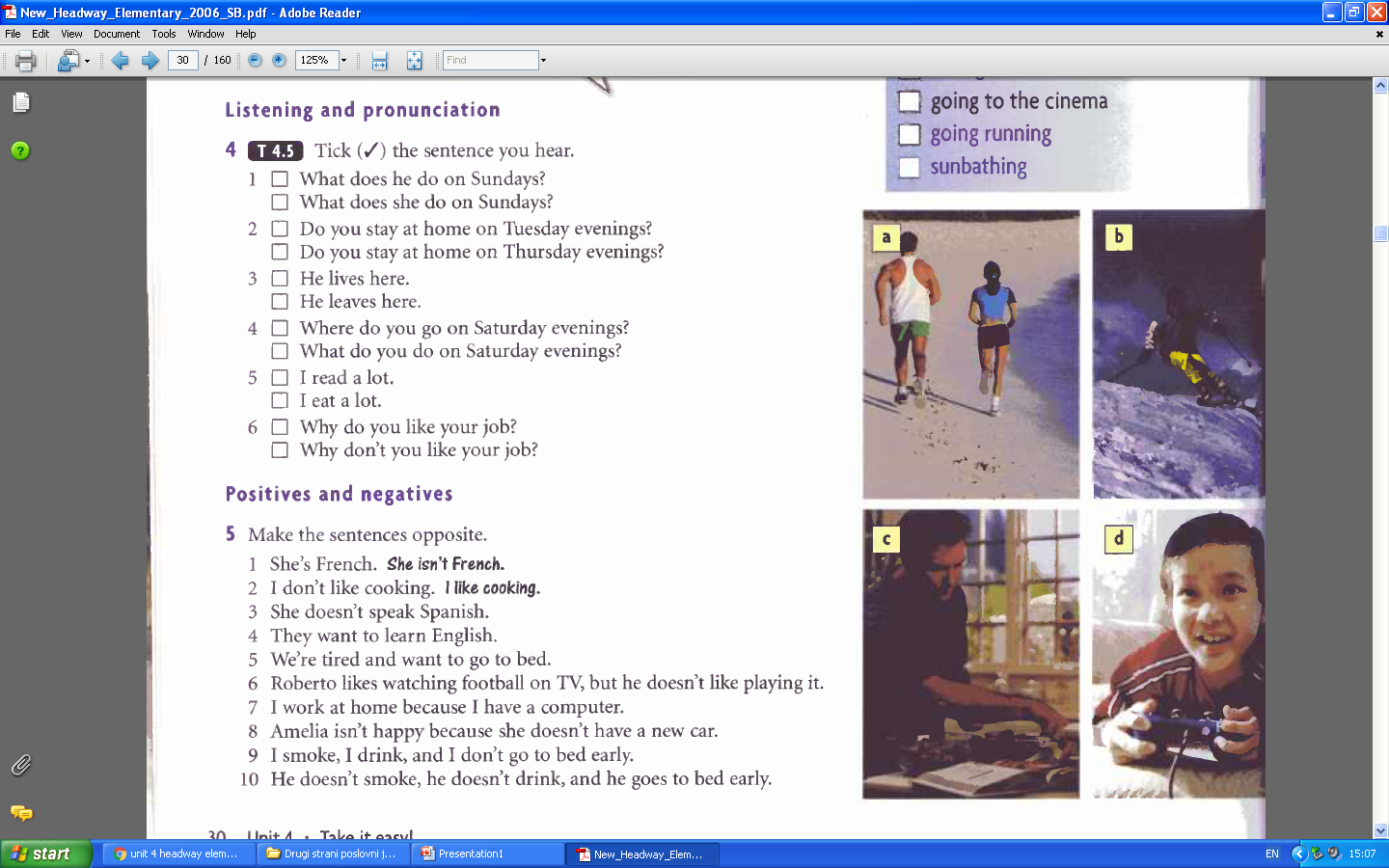 str. 30, T 4.5
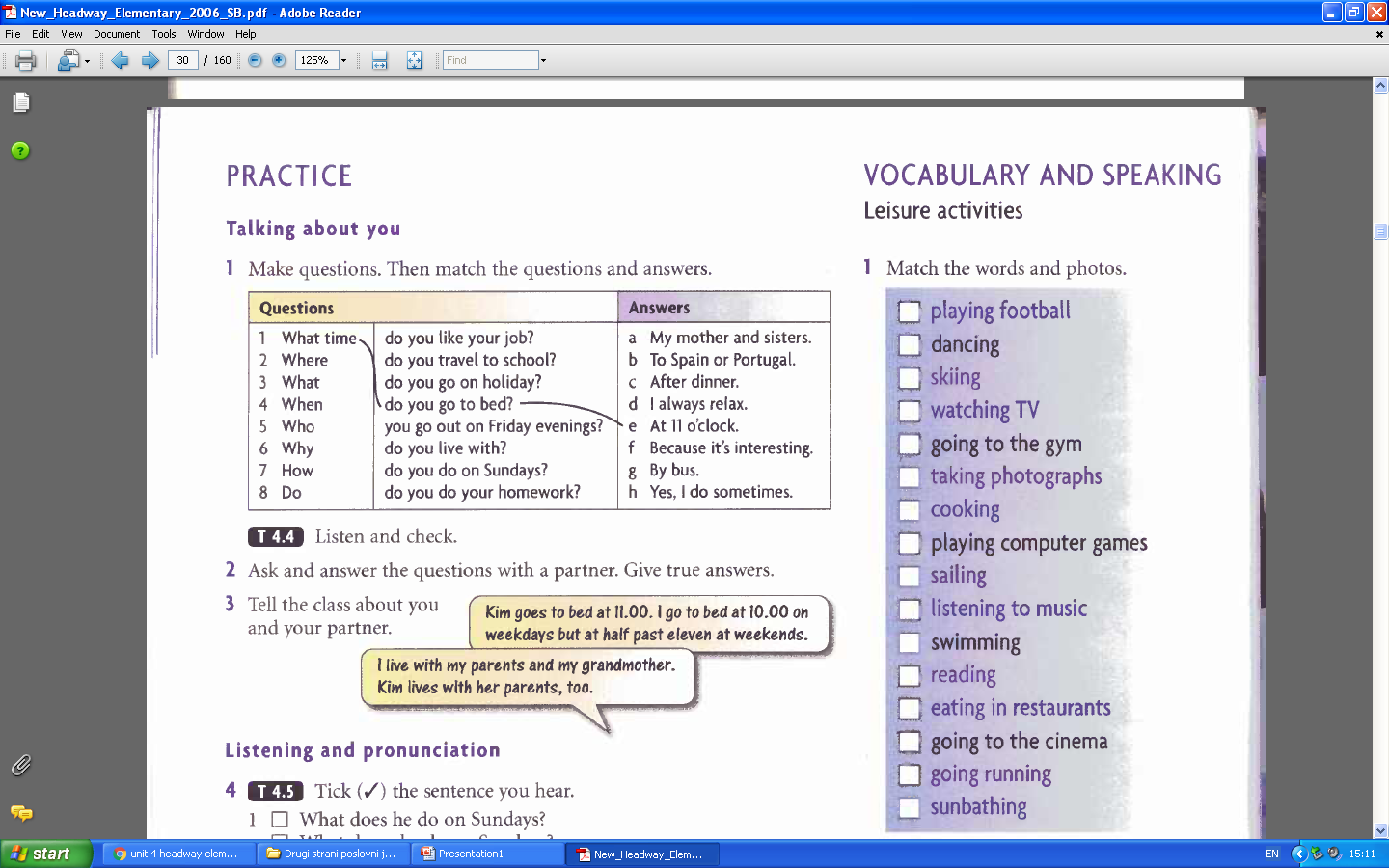 Tick your favourite leisure activities:
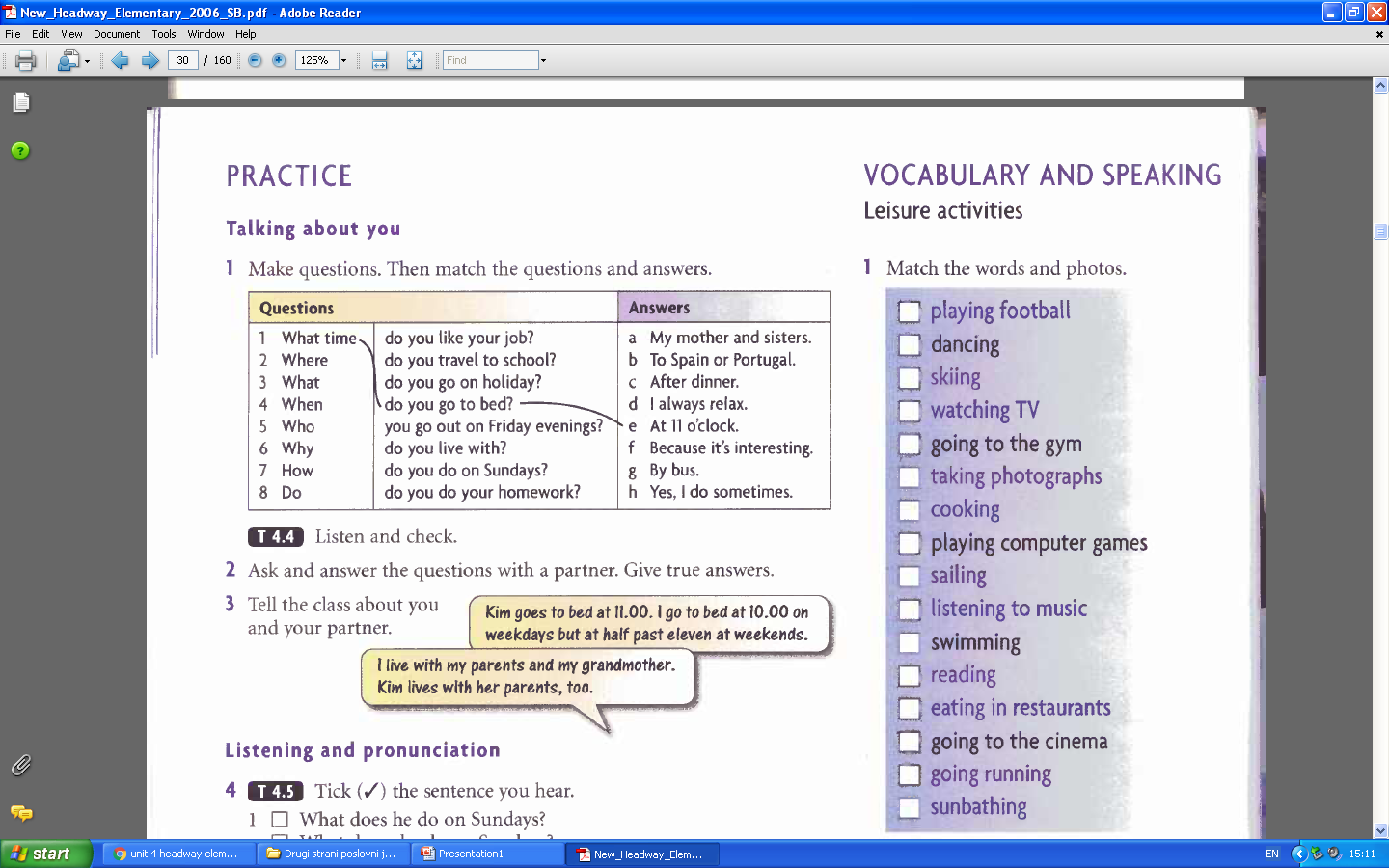 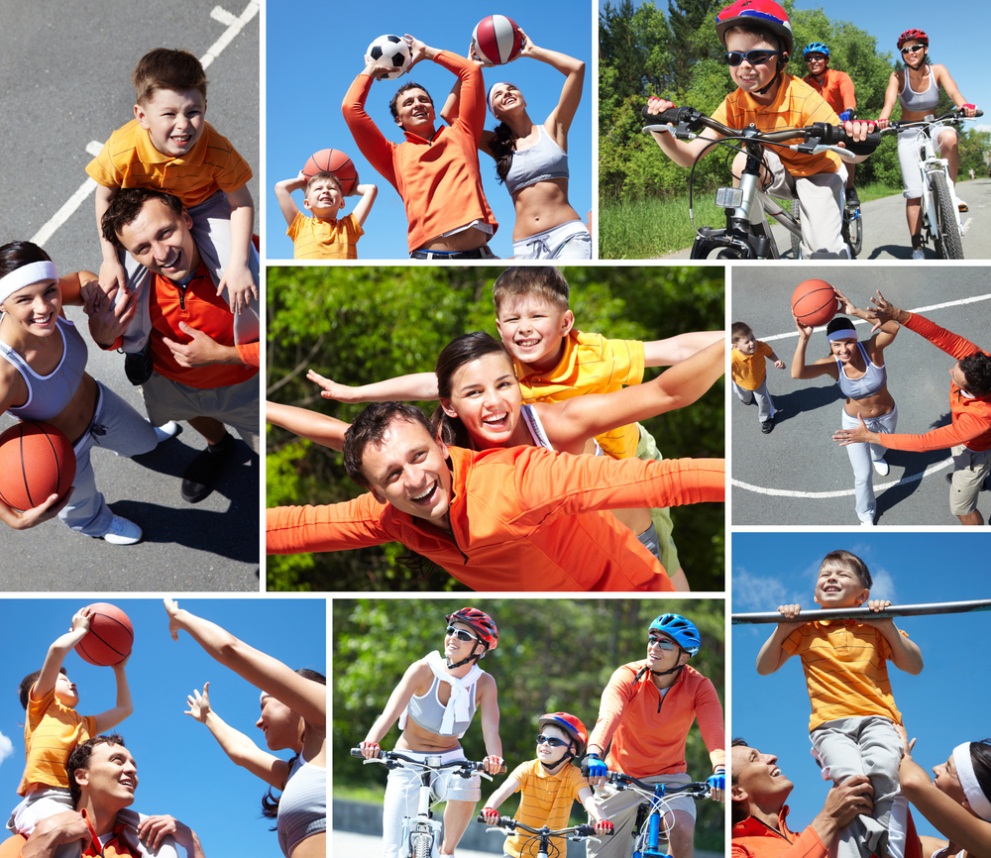 str. 30
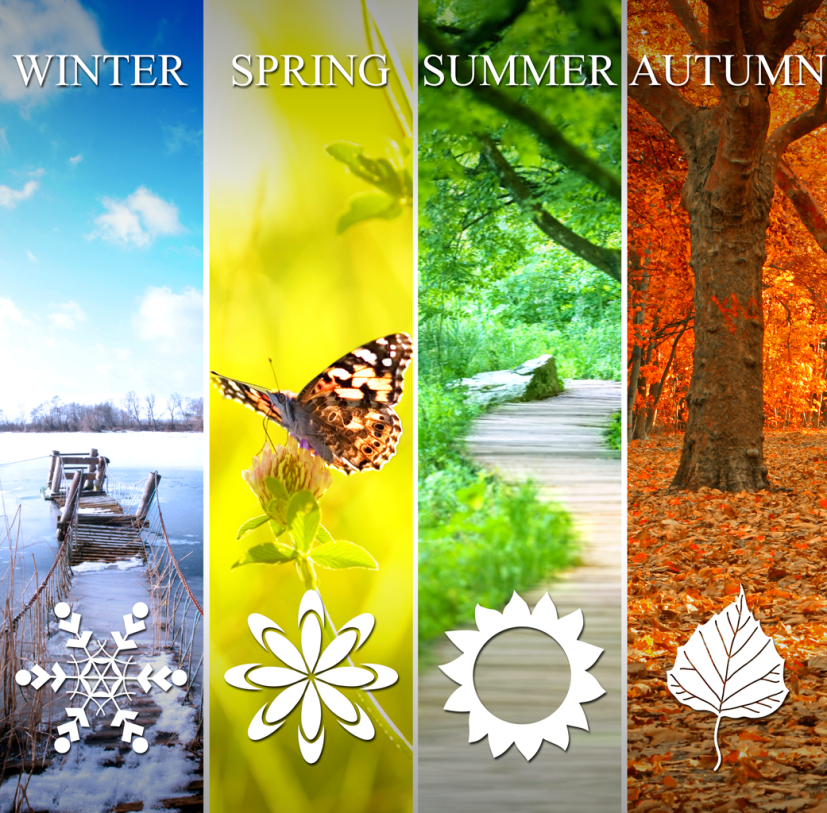 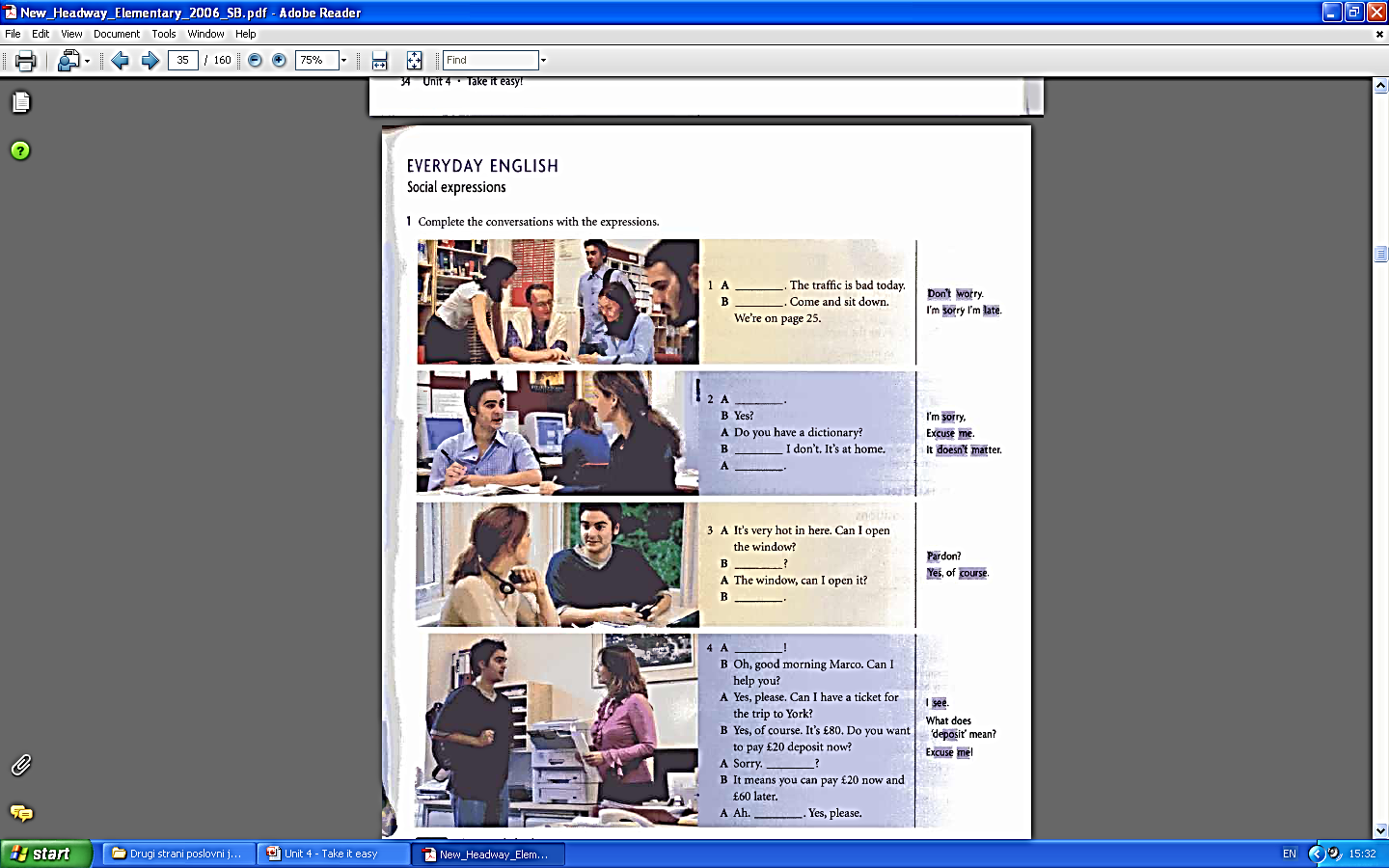 Thank you for your attention! See you next time! 